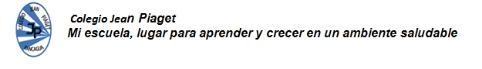 PLANIFICACIÓN PARA EL AUTOAPRENDIZAJESEMANA 19  DEL  03 AL   07  DE AGOSTO 2020
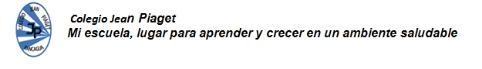 Recomendaciones
-Recuerda que no es necesario imprimir este power  point.Recuerda que tu reporte es el ticket de salida, las otras actividades deben quedar registradas en el cuaderno o el libro.Te invito a participar de las clases virtuales
Antes de comenzar
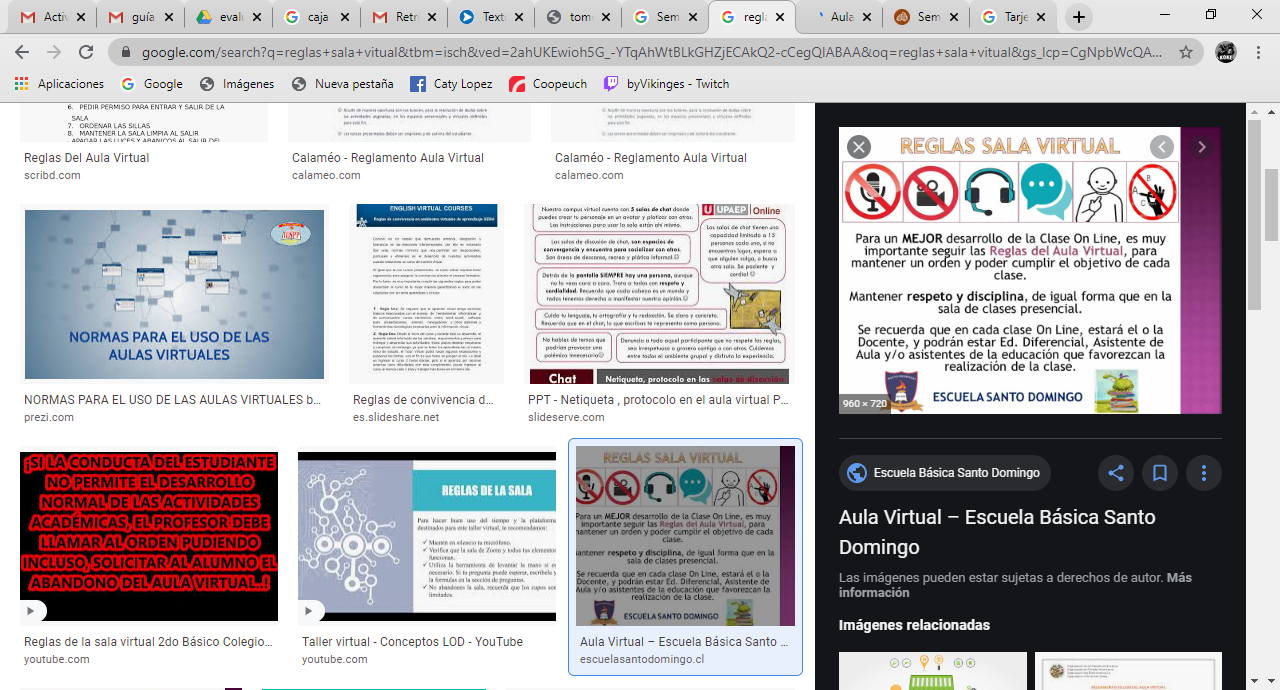 Recordemos lo visto en la clase anterior
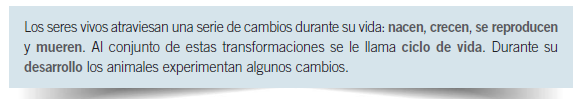 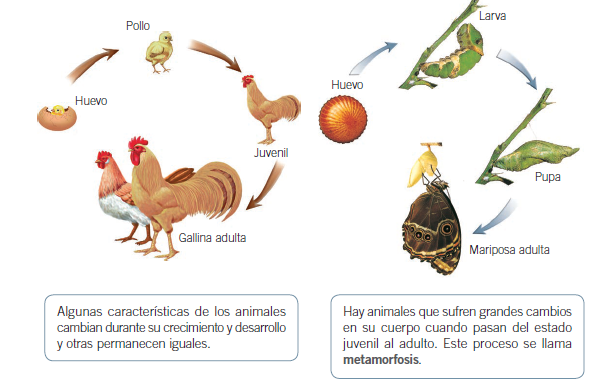 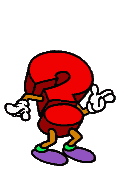 ¿ Qué es secuenciar?
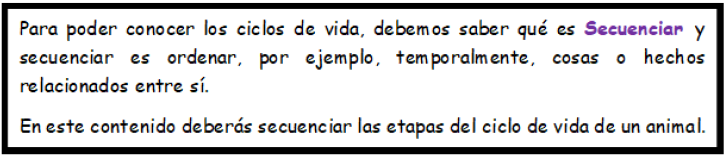 Ayúdame a secuenciar las siguientes imágenes utilizando los números del 1 al 3
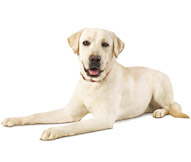 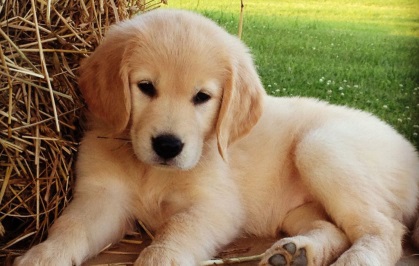 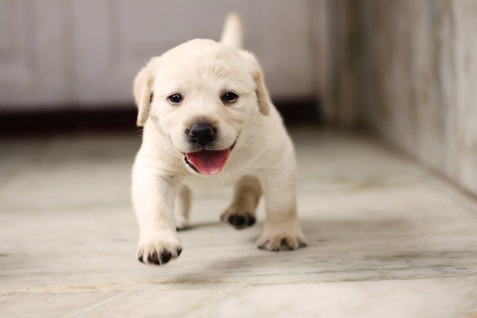 ¡REVISEMOS!
2
1
3
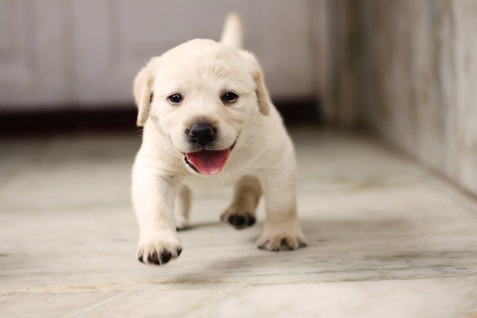 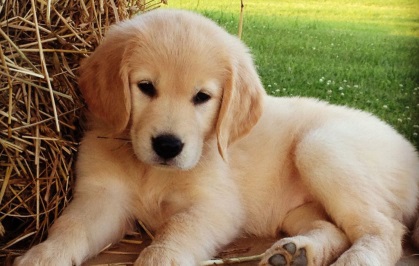 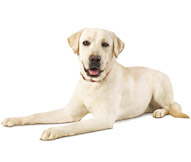 ¿Conocen el ciclo de vida de algún animal?¿Conocen el ciclo de vida de una mariposa? O el ciclo de vida de un sapo?
Observemos el siguiente video
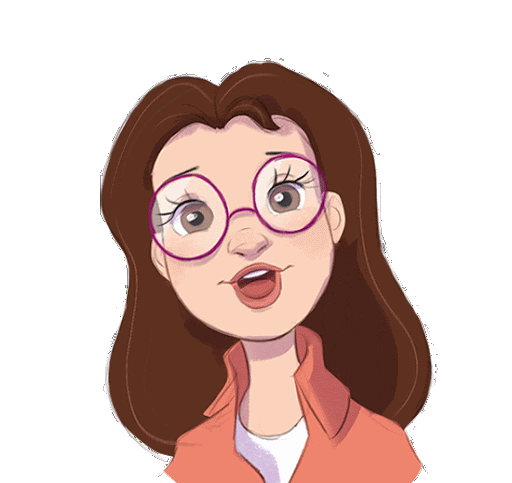 https://www.youtube.com/results?sp=mAEB&search_query=ciclo+de+vida
Conozcamos el ciclo de vida de una mariposa
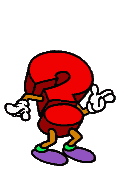 Te invito a trabajar con tu texto de estudio leyendo la página. 88 y 89
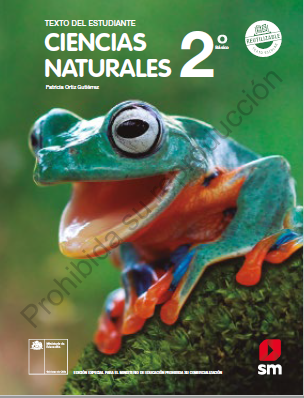 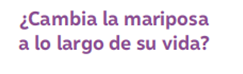 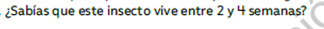 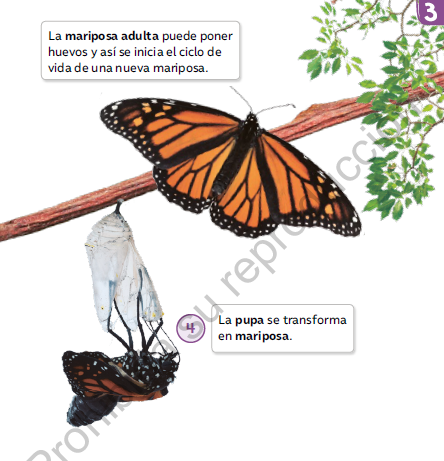 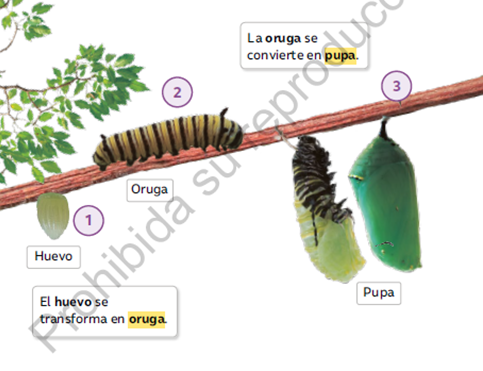 Ahora conocerás el ciclo de vida de un sapo
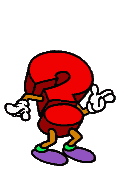 Trabajaremos con la pág. 90 y 91
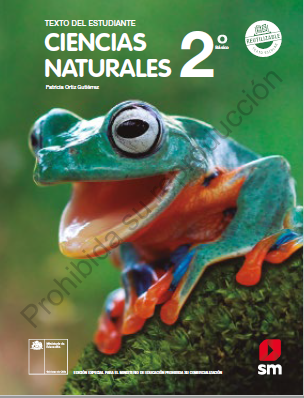 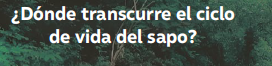 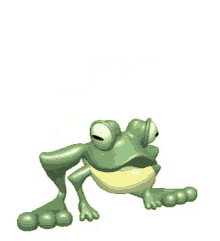 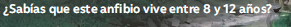 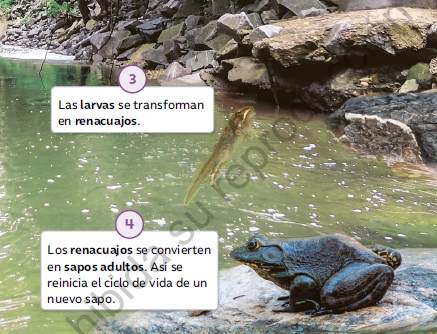 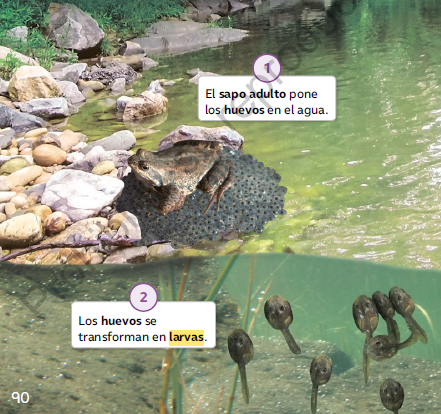 Ahora te invito a desarrollar las actividades  del cuadernillo de ciencias naturales
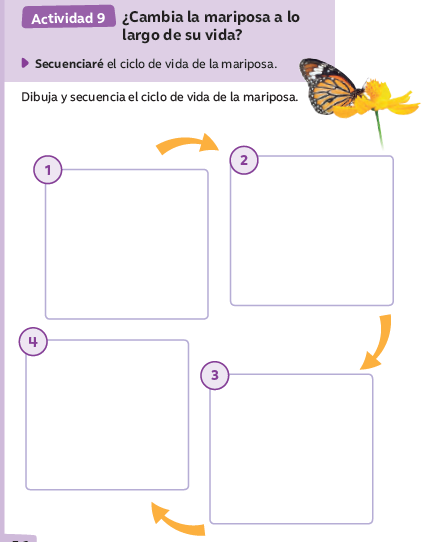 56
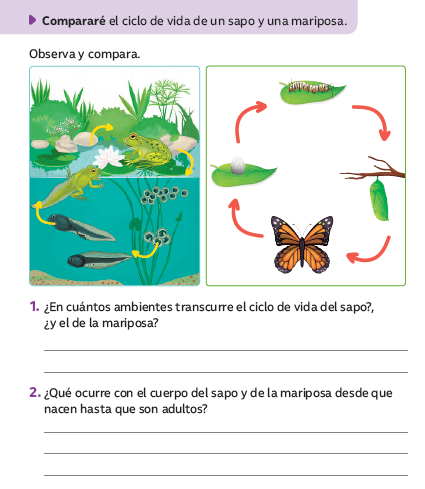 57
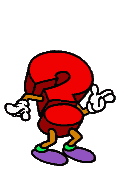 Ticket de salida responde en tu cuaderno
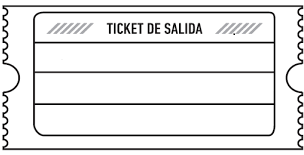 1- Nombra las etapas del ciclo de vida de la mariposa
2- ¿ Por qué el sapo adulto puede vivir fuera del agua?
3- ¿ En qué se parece los ciclos de vida del sapo con el de la mariposa? Elige uno de los ciclos y dibújalo.